Chapter 20The Fourth Amendment andNational Security
This chapter reviews the fourth amendment protections against unreasonable searches and surveillance absent additional authority from Congress.
We are going to take a deeper look at administrative searches before looking at the materials in the book. They are important to understanding national security law.
1
Cultural Knowledge of Searches
Most laypersons, and many lawyer's, perceptions of search law are created by the popular media
Every police show has a recurring plot line about the evidence obtained with the questionable warrant or without a warrant.
Every courtroom drama has its fights over the exclusion of improperly obtained evidence.
Prior to 9/11, these criminal law searches were all most people knew about.
2
Post-9/11 Cultural Knowledge of Searches
The media is now saturated with antiterrorism themed programming that show shadowy agencies that seem completely unfettered by law.
As we will learn later in the course, even antiterrorism agencies are constrained by the law, but not to the same extent as traditional law enforcement.
3
Searches in Law School
LSU Law students briefly see administrative searches (regulated industries) in their criminal procedure course.
If they take administrative law, they will learn about administrative searches in more detail.
In criminal procedure, admirative searches are seen as an exception to the general rule that a search must be based on a 4th Amendment probable cause warrant.
In reality, the administrative search world is likely larger than the world of 4th Amendment probable cause warrants.
4
Key Principle:First Party (You) v. Third Party (Them)
The 4th and 5th Amendments apply to searches and seizures against your property in your possession or under your legal control, and to searches of your body.
Traditionally, when you give your property or information to a third party, you lose your expectation of privacy and thus your constitutional protections, which depend on that expectation.
You do retain constitutional protections if these are protected by statute or by common law privileges such as the attorney client privilege.
This chapter is about 1st party searches. We will explore 3rd party searches in later chapters.
5
Fourth Amendment
"The right of the people to be secure in their persons, houses, papers, and effects, against unreasonable searches and seizures, shall not be violated, and no Warrants shall issue, but upon probable cause, supported by Oath or affirmation, and particularly describing the place to be searched, and the persons or things to be seized."
6
4th Amendment Warrant Requirements
Probable cause based on reliable information on the location of evidence of a crime that has already been committed.
You cannot satisfy this if you are searching for something that is not a crime.
A warrant that specifically describes the premises to be searched and what is being sought.
Independent magistrate approval of the warrant.
7
History of the Warrant Requirement
14th Amendment
Applied to the federal government at the date of the ratification of the constitution.
Did not apply to the states until post-14th Amendment incorporation.
This is important because almost all criminal law was at the state level.
State constitutions
Every state had its own version in the state constitution, so states had warrant requirements before incorporation.
These were not identical to the 4th Amendment and state SC review did not necessarily track the USSC.
8
1st Party Administrative Searches
9
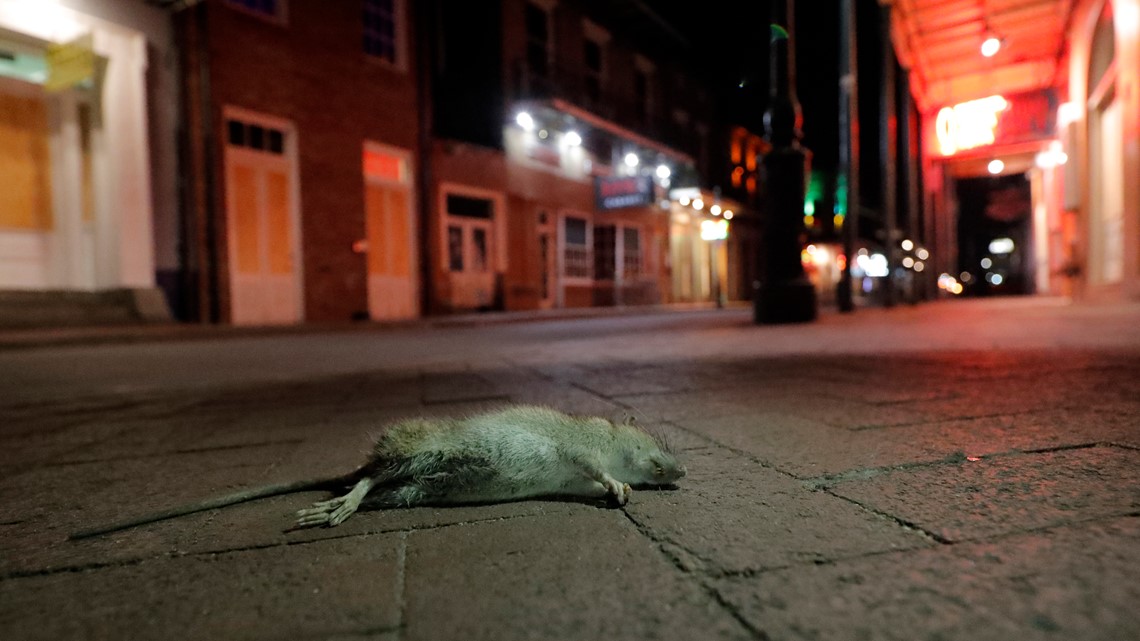 Frank v. Maryland, 359 U.S. 360 (1959)
This is the first SC case to consider the constitutionality of warrantless administrative searches.
Frank is a criminal conviction for refusing to allow a warrantless administrative inspection of a private home by a rat inspector.
Rats are vectors for bubonic plague, rat bite fever, leptospirosis, hantavirus, trichinosis, infectious jaundice, rat mite dermatitis, salmonellosis, pulmonary fever, and typhus. 
Rats can attack babies. 
Rats spoil food and destroy wiring, leading to fires.
New Orleans is rat central.
10
The Enabling Act
"Whenever the Commissioner of Health shall have cause to suspect that a nuisance exists in any house, cellar or enclosure, he may demand entry therein in the day time, and if the owner or occupier shall refuse or delay to open the same and admit a free examination, he shall forfeit and pay for every such refusal the sum of Twenty Dollars.“

Note – this is a warrantless search, but harboring a rat is not a crime.
11
Is a Man's Home His Castle?
“In 1765, in England, what is properly called the great case of Entick v. Carrington, 19 Howell's State Trials, col. 1029, … [i]t was there decided that English law did not allow officers of the Crown to break into a citizen's home, under cover of a general executive warrant, to search for evidence of the utterance of libel [a crime].”
We will see how the court distinguishes this holding based on whether the search is for evidence of a crime.
12
Does the 4th Amendment Bar all Warrantless Searches?
"Certainly it is not necessary to accept any particular theory of the interrelationship of the Fourth and Fifth Amendments to realize what history makes plain, that it was on the issue of the right to be secure from searches for evidence to be used in criminal prosecutions or for forfeitures that the great battle for fundamental liberty was fought. “

[Since the health inspector was not looking for evidence a crime, the court found that the search was reasonable without a warrant.]
13
Does History Matter?
"The Fourteenth Amendment, itself a historical product, did not destroy history for the States and substitute mechanical compartments of law all exactly alike. If a thing has been practiced for two hundred years by common consent, it will need a strong case for the Fourteenth Amendment to affect it, . . . ." Jackman v. Rosenbaum Co., 260 U.S. 22, 31. (1922)(Holmes)
14
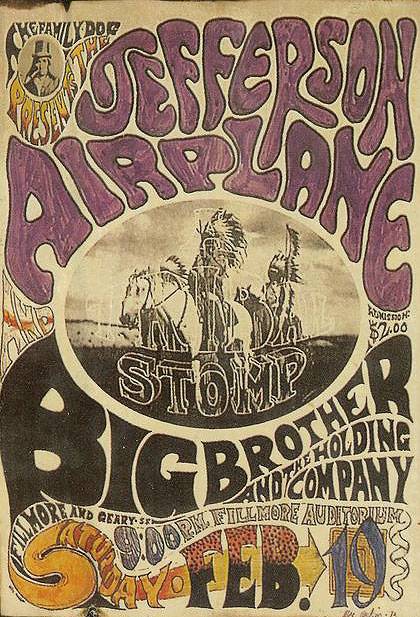 Camara v. Municipal Court, 387 U.S. 523 (1967)
Where did this happen?
San Francisco
What violations were the housing inspectors looking for?
Violation of the occupancy permit
What crime was defendant charged with?
Not allowing the inspection
Factually the same as Frank
15
The Municipal Ordinance
"Sec. 503 RIGHT TO ENTER BUILDING. Authorized employees of the City departments or City agencies, so far as may be necessary for the performance of their duties, shall, upon presentation of proper credentials, have the right to enter, at reasonable times, any building, structure, or premises in the City to perform any duty imposed upon them by the Municipal Code."
16
The Writ of Prohibition
What are the defendant's allegations of unconstitutional actions?
Unconstitutional search under the 4th Amendment, as applied to the states by the 14th Amendment
Not granted by the state courts
17
Are the Times Changing?
What else is going on at the court and in the country in the late 1960s?
Can administrative violations lead to sanctions, such as fines or business closings?
What bind does this put a property owner in who wants to challenge the authority of the inspector?
Could administrative searches be abused?
Was San Francisco just trying to get rid of hippies?
18
Why is the Intent of the Search Critical?
Since the inspector does not ask that the property owner open his doors to a search for "evidence of criminal action" which may be used to secure the owner's criminal conviction, historic interests of "self-protection" jointly protected by the Fourth and Fifth Amendments are said not to be involved, but only the less intense "right to be secure from intrusion into personal privacy." (Camara)
19
Would a 4th Amendment Probable Cause Warrant Requirement Mean No Searches?
In assessing whether the public interest demands creation of a general exception to the Fourth Amendment's warrant requirement, the question is not whether the public interest justifies the type of search in question, but whether the authority to search should be evidenced by a warrant, which in turn depends in part upon whether the burden of obtaining a warrant is likely to frustrate the governmental purpose behind the search. (Camara)
[This is the analysis for a special exception, such as securing a car after an arrest.]
This foreshadows Matthews in 1976.
20
Standards for Criminal Probable Cause Warrants
"For example, in a criminal investigation, the police may undertake to recover specific stolen or contraband goods. But that public interest would hardly justify a sweeping search of an entire city conducted in the hope that these goods might be found. Consequently, a search for these goods, even with a warrant, is "reasonable" only when there is "probable cause" to believe that they will be uncovered in a particular dwelling."
21
Government Interest in Public Health and Safety Searches
The primary governmental interest at stake is to prevent even the unintentional development of conditions which are hazardous to public health and safety. Because fires and epidemics may ravage large urban areas, because unsightly conditions adversely affect the economic values of neighboring structures, numerous courts have upheld the police power of municipalities to impose and enforce such minimum standards even upon existing structures.
22
General Versus Specific Probable Cause
There is unanimous agreement among those most familiar with this field that the only effective way to seek universal compliance with the minimum standards required by municipal codes is through routine periodic inspections of all structures. 
It is here that the probable cause debate is focused, for the agency's decision to conduct an area inspection is unavoidably based on its appraisal of conditions in the area as a whole, not on its knowledge of conditions in each particular building.
23
Factors Supporting General Probable Cause
First, such programs have a long history of judicial and public acceptance.
Second, the public interest demands that all dangerous conditions be prevented or abated, yet it is doubtful that any other canvassing technique would achieve acceptable results.
Finally, because the inspections are neither personal in nature nor aimed at the discovery of evidence of crime, they involve a relatively limited invasion of the urban citizen's privacy.
24
The Consensus from Frank
"Time and experience have forcefully taught that the power to inspect dwelling places, either as a matter of systematic area-by-area search or, as here, to treat a specific problem, is of indispensable importance to the maintenance of community health; a power that would be greatly hobbled by the blanket requirement of the safeguards necessary for a search of evidence of criminal acts." 

[How would you restate this for national security searches?]
25
Standards for an Area (Administrative) Warrant
Such standards, which will vary with the municipal program being enforced, may be based upon:
the passage of time
the nature of the building (e. g., a multi-family apartment house)
the condition of the entire area
[T]hey will not necessarily depend upon specific knowledge of the condition of the particular dwelling.
26
Searches of Regulated Businesses
Business such as gun dealers, pharmacies, restaurants, and other businesses which require a license or permit are subject to warrantless searches (inspections) at reasonable times, as specified in the business regulations.
When you engage in a regulated business, the regulations limit your expectation of privacy for administrative searches.
Depending on the nature of the business, this limited expectation of privacy extends to evidence of crimes.
Pharmacy recordkeeping and drug inventory.
Auto wrecking yard and stolen auto parts.
Gun dealers with unauthorized inventory.
Fraud uncovered by banking regulators.
27
The Punishment/Prevention Dichotomy in Detention/Quarantine/Isolation
The Bill of Rights, as incorporated through the 14th Amendment, provides strong theoretical protections for persons whom the state wants to punish.
4th Amendment warrant clause
Right to trial by jury
Right to counsel
Privilege against self-incrimination
Right to bail
Proof of culpability beyond a reasonable doubt.
These apply if I want to lock you up or execute you for punishment.
These are only theoretical unless you are rich enough to afford a lawyer, trial prep, and bail, and at know enough to refuse to talk to the police until your lawyer is present.
28
Public Safety Detention v. Criminal Punishment
If the purpose of the detention is punishment, you get criminal due process rights.
If the detention is to protect others or yourself, and not for punishment, you do not get criminal due process rights.
29
Bail
You have the right to be released on bail, if you can afford it.
This right is based pretrial detention to assure that you will show up for trial.
If the State can show that you are being detained because you are a threat to the public, then you can be denied bail.
US v. [Fat Tony] Salerno.
30
Detention to Prevent Harm to the Public
If you are detained to prevent the spread of a communicable disease, for mental health reasons, or because you are a dangerous terrorist, you do not get criminal due process rights.
The Constitution provides the right to challenge detention through habeas corpus.
The Supreme Court requires more review when prisoners who have served their sentence are not released because they are still dangerous. [Kansas v. Hedricks]
States provide more due process than the Constitution, including a predetention hearing and period reviews of your detention.
31
Takeaway
To the extent that the state can characterize the action as forward looking prevention rather than backward looking punishment, it can avoid criminal law due process requirements, including the 4th Amendment warrant clause.
Many of the special exceptions to the 4th Amendment are based on protecting the officers making an arrest or the public.
To the extent that national security searches and detentions are forward looking prevention, they escape many of the Constitutional protections.
32
Privacy in Communications and the Reasonable Expectation of Privacy
33
Olmstead v. United States, 277 U.S. 468 (1928)
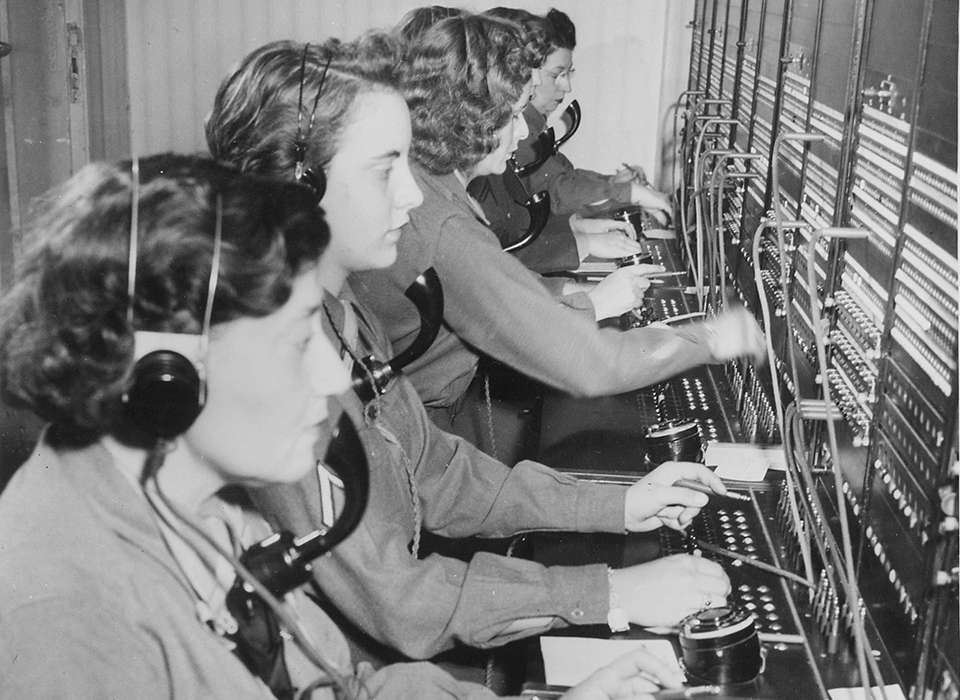 How did you make phone class in those days?
Was there an expectation of privacy?
Were phone lines all private?
How might this have influenced the court?
Did this court apply the 4th amendment to wiretaps?
34
Federal Communications Act of 1934
Makes it a crime for any person ‘‘to intercept and divulge or publish the contents of wire and radio communications.’’
Did the court apply this to federal agents?
Yes, and excluded wiretap evidence obtained without a warrant. (Nardone v.United States)
How did DOJ interpret this?
They could wiretap, just couldn’t use it for evidence.
How would you know if they wiretapped your client if they do not introduce the evidence?
This is the fatal flaw of the exclusionary rule as a privacy protection.
35
Katz v. United States, 389 U.S. 347 (1967)
[One of the Warren Court expansions of criminal due process rights.]
The court found that defendant had a reasonable expectation of privacy when in a phone booth making a phone call. (The booth was bugged, not the phone.)
This established that the 4th Amendment was not tied to trespass on the defendant's property. 
Judge Harlan’s concurrence introduces the notion of a reasonable expectation of privacy as the test for whether a given situation is protected by the 4th Amendment.
36
The Extent of Katz v. United States, 389 U.S. 347 (1967)
Remember that the Communications Act of 1934 had already limited wiretapping and prevented its introduction into evidence if done without a warrant.
The Katz Court went beyond wiretapping and found that the fourth amendment protected against searches, even if there was no trespass.
37
Katz and Administrative Searches
Katz is the same term as Camara and See. 
All three of these decisions strengthen the individual’s expectation of privacy.
The administrative search cases now require a general/area warrant.
The criminal search requires a proper fourth amendment warrant for electronic eavesdropping even in a public place, if the defendant has a reasonable expectation of privacy.
What changes in the connected world is the extent to which you have given up your reasonable expectation of privacy.
38
The Flexibility of Reasonable Suspicion in Justifying a Search or Warrant
What about a search prompted by nothing more than an anonymous tip of a planned bombing? 
[In one case the Supreme Court remarked that] it did not need to speculate about the circumstances under which the danger alleged in an anonymous tip might be so great as to justify a search even without a showing of reliability. We do not say, for example, that a report of a person carrying a bomb need bear the indicia reliability we demand for a report of a person carrying a firearm before the police can constitutionally conduct a frisk.
[Does the warrant matter if you just want to stop the bombing?]
39
Omnibus Crime Control and Safe Streets Act (1968)
Response to Katz
Title III established a procedure for the judicial authorization of electronic surveillance for the investigation and prevention of specified types of serious crimes and the use of the product of such surveillance in court proceedings. 
It prohibited wiretapping and electronic surveillance by persons other than duly authorized law enforcement officers, personnel of the Federal Communications Commission, or communication common carriers monitoring communications in the normal course of their employment. 
Title III, however, disclaimed any intention of legislating in the national security area.
40
A Domestic National Security Exception?
US v US District Court (Keith), 407 US 297 (1972)
41
What is the underlying crime?
Criminal trial of suspects who bombed a CIA office in Ann Arbor.
What was a CIA office doing in Ann Arbor, MI? 
Was there foreign involvement?
The case did not involve any allegations of foreign involvement, it was just domestic antiwar groups.
42
How was the evidence gathered?
Warrantless Wiretaps
How were the wiretaps authorized?
The affidavit also stated that the Attorney General approved the wiretaps ‘‘to gather intelligence information deemed necessary to protect the nation from attempts of domestic organizations to attack and subvert the existing structure of the Government.’’
Would anyone have known about these wiretaps if the evidence had not been introduced in court?
43
Did the Omnibus Crime Control Bill control?
What language excluded this sort of crime from the statute?
Nor shall anything contained in this chapter be deemed to limit the constitutional power of the President to take such measures as he deems necessary to protect the United States against the overthrow of the Government by force or other unlawful means, or against any other clear and present danger to the structure or existence of the Government.
[Does this draw a distinction between domestic and foreign?]
Having found that the crime bill did not control, the court must look to the Constitution for standards.
44
What Does the Government Argue this National Security Exemption Means?
It argues that ‘‘in excepting national security surveillances from the Act’s warrant requirement Congress recognized the President’s authority to conduct such surveillances without prior judicial approval.’’
What is the real question before the court?
Whether safeguards other than prior authorization by a magistrate would satisfy the Fourth Amendment in a situation involving the national security. . . .
Key fact – the crime had happened and the perpetrators were in custody.
How does the situation change when you are concerned about future attacks?
The difference is between prevention, which may not involve a criminal prosecution, and punishment, which is intended to involve a criminal prosecution.
45
Does This Court See Exceptions Consuming the 4th Amendment?
It is true that there have been some exceptions to the warrant requirement. But those exceptions are few in number and carefully delineated; in general, they serve the legitimate needs of law enforcement officers to protect their own wellbeing and preserve evidence from destruction.
[These are time and location limited]
(The Supreme Court has added several more exceptions since this case was decided, but mostly of the same kind.)
46
What does the Court see as the Historical Judgment behind the 4th Amendment?
The historical judgment, which the Fourth Amendment accepts, is that unreviewed executive discretion may yield too readily to pressures to obtain incriminating evidence and overlook potential invasions of privacy and protected speech.
47
Why did the government claim this surveillance did not need a warrant?
The government claims this info is just part of general surveillance and is not collected for specific criminal prosecutions.
What is wrong with that argument when this case was decided?
For technical reasons, the wire taps had to be specific to the persons or places being surveilled.
Now we have general wire taps (bulk surveillance) which can do general collection.
48
The Court's View of National Security as an Exception
History abundantly documents the tendency of Government— however benevolent and benign its motives—to view with suspicion those who most fervently dispute its policies. Fourth Amendment protections become the more necessary when the targets of official surveillance may be those suspected of unorthodoxy in their political beliefs. The danger to political dissent is acute where the Government attempts to act under so vague a concept as the power to protect ‘‘domestic security.’’
[Why is domestic security more suspect than foreign intelligence?]
49
Why does the government say it does not think it should have to get a judge to approve a warrant?
The government argues that judges cannot understand the nuances of a national security case.
The government also argues that it is worried about disclosing info to a judge because it could leak.
How is this likely to play with the judge?
Does the court accept that this case fits the national security exception?
The court says get a warrant!
50
Baseline Title III  Electronic Surveillance Warrant Requirements
Title III requires that an application for authorization to conduct electronic surveillance contain 
detailed information about an alleged criminal offense,
 the facilities and type of communication to be targeted,
 the identity of the target (if known),
 the period of time for surveillance, and 
whether other investigative methods have failed or why they are unlikely to succeed or are too dangerous. 18 U.S.C. §2518(1)(b)-(d) (2012). 
A court may issue an order approving electronic surveillance only if it finds probable cause to believe that communications related to the commission of a crime will be obtained through the surveillance. Id. §2518(3)(b). 
Can you see why intelligence agencies would seek to avoid the strictures of Title III?
51
How does the difference between criminal and national security investigations lead to FISA?
Given these potential distinctions between Title III criminal surveillances and those involving the domestic security, Congress may wish to consider protective standards for the latter which differ from those already prescribed for specified crimes in Title III. Different standards may be compatible with the Fourth Amendment if they are reasonable both in relation to the legitimate need of Government for intelligence information and the protected rights of our citizens. For the warrant application may vary according to the governmental interest to be enforced and the nature of citizen rights deserving protection. . .
[The Court recognized this in Camera and See.]
52
A Foreign Intelligence Exception?
53
In re Directives [Redacted Text]*(Yahoo), 551 F.3d 1004 (FISCR 2008)
In response to Keith and the Church Committee, Congress passed the Foreign Intelligence Surveillance Act (FISA) in 1978.
FISA established a special court which is made up of sitting federal judges call the Foreign Intelligence Surveillance Court (FISC).
It also established an appeals court for FISC decisions, also made of sitting federal judges, the Foreign Intelligence Surveillance Court of Review (FISCR).
This case is in the FISCR, on appeal from the FISC.
Who is challenging the surveillance directive? 
A telecommunications provider asked to provide help monitoring communications of some its subscribers.
54
How did this get to court?
Among other things, those amendments, known as the Protect America Act of 2007 (PAA), Pub. L. No. 110-55, 121 Stat. 552, authorized the United States to direct communications service providers to assist it in acquiring foreign intelligence when those acquisitions targeted third persons (such as the service provider’s customers) reasonably believed to be located outside the United States. 
[These would also collect colleterial information about US persons]
Having received [redacted text] such directives, the petitioner challenged their legality before the Foreign Intelligence Surveillance Court (FISC).
The other telcom providers just cooperated.
55
What is a FISA Warrant?
It is a general warrant, with some specific restrictions as to the scope of the search.
We will discuss the details in the next chapter.
As with an area warrant, it is not based on specific information about a crime because it is looking forward, before the crime is committed.
Camera told us that a search can be reasonable, even if it does not meet the Warrant Clause of the 4th Amendment.
Remember, you cannot satisfy the Warrant Clause unless there has already been a specific crime committed.
(There may turn out to be crimes such as conspiracy to commit [whatever] involved which can be punished, but you do not know that upfront.]
56
How did the FISC rule and what is the challenge to the ruling?
Following amplitudinous briefing, the FISC handed down a meticulous opinion validating the directives and granting the motion to compel. . . .
What is the 4th Amendment challenge?
That the procedures have to comply with 4th Amendment warrant requirements.
What is the foreign intelligence exception challenge?
That the procedures were still unreasonable, even if the Warrant Clause did not have to be met.
57
What did In re Sealed Case find in 2002?
In re Sealed Case [310 F.3d 717, 721 (FISA Ct. Rev. 2002)] confirmed the existence of a foreign intelligence exception to the warrant requirement.
This is not a blanket exception that allows the government to do searches without any supervision.
As with the administrative searches, which allow entry, but only at reasonable times and for limited purposes, special circumstance foreign intelligence searches and surveillance are subject to a reasonableness review.
58
What is the Precedent on Reasonableness Analysis?
Matthews v Eldridge – the lead case - holds that, unless specific constitutional criminal law protections are triggered, the individual’s rights can be balanced against the government’s rights. 
Vernonia Sch. Dist. (upholding drug testing of high-school athletes and explaining that the exception to the warrant requirement applied “when special needs, beyond the normal need for law enforcement, make the warrant and probable-cause requirement[s] impracticable” (quoting Griffin v. Wisconsin); 
Skinner v. Ry. Labor Execs. Ass’n, (upholding regulations instituting drug and alcohol testing of railroad workers for safety reasons) (citations omitted)
Notice that these are adlaw/public health cases – they are prospective, and safety based.
59
What is the Purpose of the Search?
Defendant argues that the primary purpose of the surveillance must be foreign intelligence. Why does the court reject this argument?
This court previously has upheld as reasonable under the Fourth Amendment the Patriot Act’s substitution of “a significant purpose” for the talismanic phrase “primary purpose.”…
[We will talk later about how this increases the risk of abuse – using FISA warrants for criminal law purposes.]
How does the court judge the purpose?
On the face of the warrant, it says it is for foreign intelligence.
Unlike the role of the judges in a Warrant Clause warrant, FISA does not allow the judge to look behind the four corners of the warrant.
60
The Balancing Test
How would requiring getting a Warrant Clause warrant affect the ability to get the information?
We add, moreover, that there is a high degree of probability that requiring a warrant would hinder the government’s ability to collect time-sensitive information.
How does the court balance foreign national security threats against individual privacy rights?
61
Searches Outside the Reach of US Courts
62
In re Terrorist Bombings of U.S. Embassies in East Africa, 552 F.3d 157 (Cir2 2008)
Search of a US citizen's home and electronic communications in Africa.
Why is this a criminal search and not a national security search?
The crime has occurred.
Why was there are no warrant?
Who would issue it?
The defendant is asking the court to suppress the evidence.
63
Extraterritorial Application of the Fourth Amendment
Had previous cases found that the Constitution applied to foreign searches of US citizens?
Is that the same as finding that a probable cause warrant was necessary for extraterritorial searches?
The court bifurcates the 4th Amendment analysis into the reasonableness clause and the warrant clause.
This parallels the analysis in the area warrant and FISA cases.
64
What is the Purpose of a Warrant?
What does it mean that the warrant is to protect separation of powers?
Why is this diminished for foreign searches?
"First, a domestic judicial officer’s ability to determine the reasonableness of a search is diminished where the search occurs on foreign soil. 
"Second, the acknowledged wide discretion afforded the executive branch in foreign affairs ought to be respected in these circumstances.
Would a US warrant have any legal effect in Africa?
65
What are the Four Reasons that no Warrant was Necessary?
(1) the complete absence of any precedent in our history for doing so, 
(2) the inadvisability of conditioning our government’s surveillance on the practices of foreign states, 
(3) a U.S. warrant’s lack of authority overseas, and 
(4) the absence of a mechanism for obtaining a U.S. warrant.
66
If a Warrant is not Possible, What is a Reasonable Search?
To determine whether a search is reasonable under the Fourth Amendment, we examine the “totality of the circumstances” to balance “on the one hand, the degree to which it intrudes upon an individual’s privacy and, on the other, the degree to which it is needed for the promotion of legitimate governmental interests.”
67
Probable Cause to Search the House
The search was justified by electronic surveillance.
Applying that test to the facts of this case, we first examine the extent to which the search of El-Hage’s Nairobi home intruded upon his privacy. 
The intrusion was minimized by the fact that the search was not covert; indeed, U.S. agents searched El-Hage’s home with the assistance of Kenyan authorities, pursuant to what was identified as a ‘‘Kenyan warrant authorizing [a search].’’
68
What were the Challenges to the Electronic Surveillance?
El-Hage appears to challenge the reasonableness of the electronic surveillance of the Kenyan telephone lines on the grounds that 
(1) they were overbroad, encompassing calls made for commercial, family or social purposes and 
(2) the government failed to follow procedures to “minimize” surveillance.
69
What Was the Justifications for Electronic Surveillance?
First, complex, wide-ranging, and decentralized organizations, such as al Qaeda, warrant sustained and intense monitoring in order to understand their features and identify their members.
Second, foreign intelligence gathering of the sort considered here must delve into the superficially mundane because it is not always readily apparent what information is relevant.
Third, members of covert terrorist organizations, as with other sophisticated criminal enterprises, often communicate in code, or at least through ambiguous language.
Fourth, because the monitored conversations were conducted in foreign languages, the task of determining relevance and identifying coded language was further complicated.
70
What is the Role of Foreign Courts?
What if the US has signed an agreement with the foreign government to use its legal process, then fails to?
Should this be the basis for excluding the evidence if it would otherwise be admissible?
What if the US distrusts the local courts?
Does the Constitution require following non-US courts?
71
What is the Standard for Reasonableness for Searches Outside the US?
A divided court came up with different tests for reasonableness of warrantless surveillance of U.S. citizens abroad in a drug-smuggling investigation. 
The majority looked to good faith compliance with the law of the foreign country where the surveillance was conducted, absent conduct that shocks the conscience.
United States v. Barona, 56 F.3d 1087 (9th Cir. 1995)
Remember – this is for searches of US citizens. There are no Constitutional restrictions on the searches of foreign nationals.
72
Silver Platter Doctrine
4th Amendment only applies to the government.
Non-government persons, not acting for the government, can collect evidence (even illegally) and give it to the government without triggering the exclusionary rule.
This does apply if the non-governmental actor is working with the government.
The private person must be acting independently of the government. 
What about buying data from Equifax and other private data brokers?
What if they collect data specifically for the government?
73
Does the Silver Platter Doctrine Apply to Foreign Police or Governments?
How would the joint venture limitation apply?
Foreign governments working with the US are agents of the US for the 4th Amendment.
What is the "shocks the conscience" exception to the silver platter doctrine?
What was shocking about United States v. Fernandez-Caro, 677 F. Supp. 893 (S.D. Tex. 1987)?
He was tortured to get a confession by the Mexican police, which was obvious to the US authorities.
74
THE FOURTH AMENDMENT AND NATIONAL SECURITY: SUMMARY OF BASIC PRINCIPLES
The government conducts a search subject to the Fourth Amendment if it physically intrudes on private property for the purpose of collecting information or if its collection invades a person’s reasonable expectation of privacy.
The Fourth Amendment prohibits ‘‘unreasonable’’ searches and seizures. A search based on a search warrant issued by a neutral magistrate based on probable cause to believe that evidence of a crime will be collected is presumptively reasonable. A warrantless search is per se unreasonable, unless it fits an exception to the Warrant Clause.
75
The Supreme Court has recognized exceptions to the Warrant Clause for searches incident to arrest or in ‘‘hot pursuit,’’ searches at the border, and searches to meet special needs such as the protection of public health or safety, rather than solely or primarily to collect evidence of criminal activity, among others.
There is no exception to the Warrant Clause for searches to protect domestic security that do not involve foreign powers. But ‘‘different policy and practical considerations’’ between surveillance of ‘‘ordinary crime’’ and domestic security surveillance may justify different (more lenient) standards for the latter than for the former.
The Supreme Court has not yet decided whether there is a foreign intelligence exception to the Warrant Clause, although some lower federal courts have found one. Lower courts have disagreed, however, on whether such an exception applies only when the collection of foreign intelligence surveillance is the ‘‘primary’’ purpose of the search, or whether foreign intelligence need only be a ‘‘significant’’ purpose.
76
The application of the Warrant Clause to new technology is being decided case-by-case, occasionally based on the trespass test, but more commonly based on shifting and hard-to-predict applications of the expectation-of privacy test.
Even when the Warrant Clause does not apply to a government search, the search must still be reasonable, balancing the degree of intrusion against the government’s purposes.
The Fourth Amendment’s application to searches abroad depends on the target and possibly the object of the search. It does not apply to searches abroad of aliens who lack a substantial connection to the United States. The Warrant Clause may not apply to searches abroad even of U.S. persons if the object is collecting foreign intelligence or if pragmatic reasons make a warrant impractical, but such searches must still be reasonable.
77